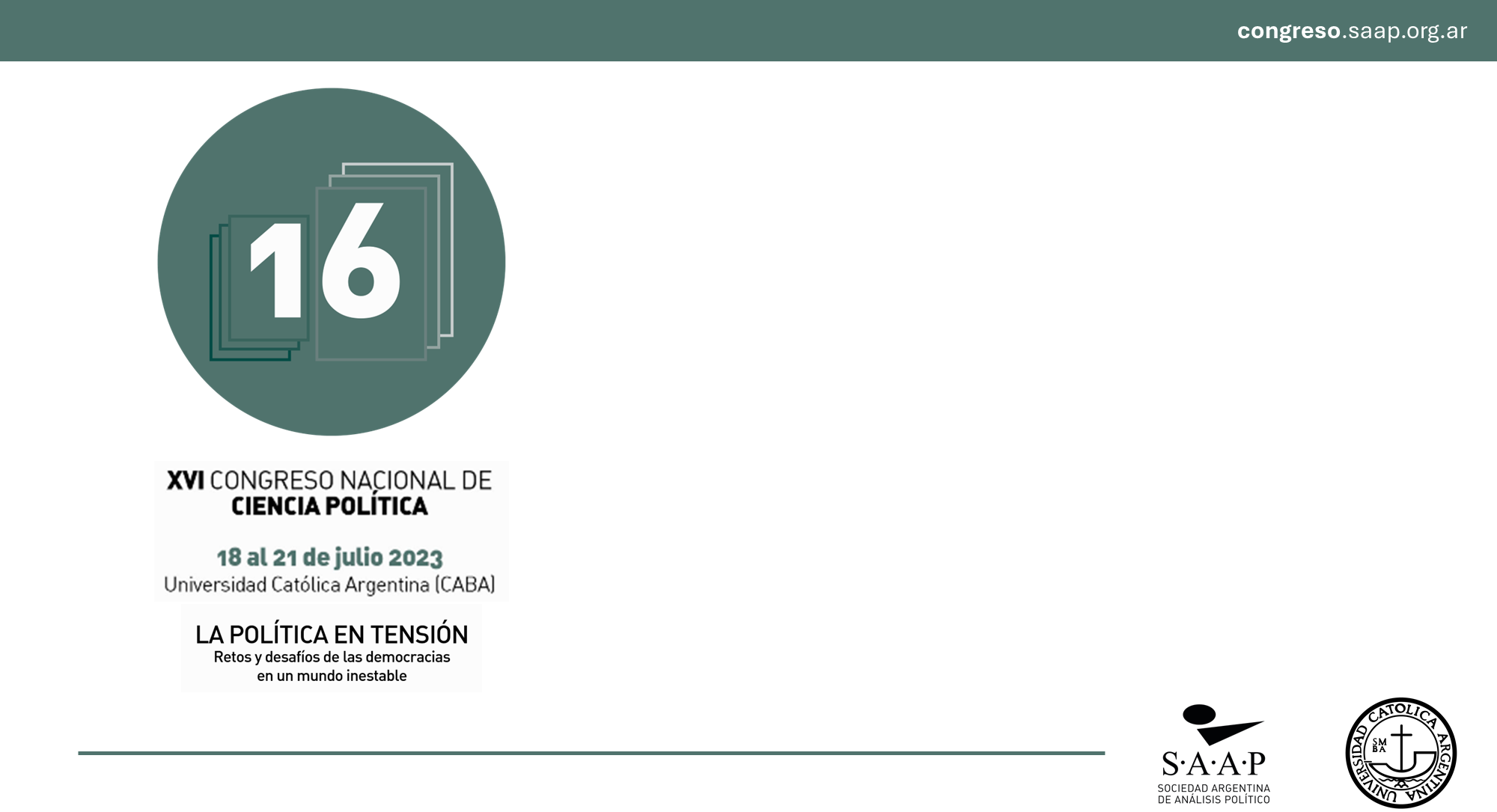 Título de la ponencia, 
 Título del panel, 
 Nombre del/los/la/s autor/es/as 
 Institución a la que pertenece/n
LOGO 
INSTITUCIÓN
(optativo)
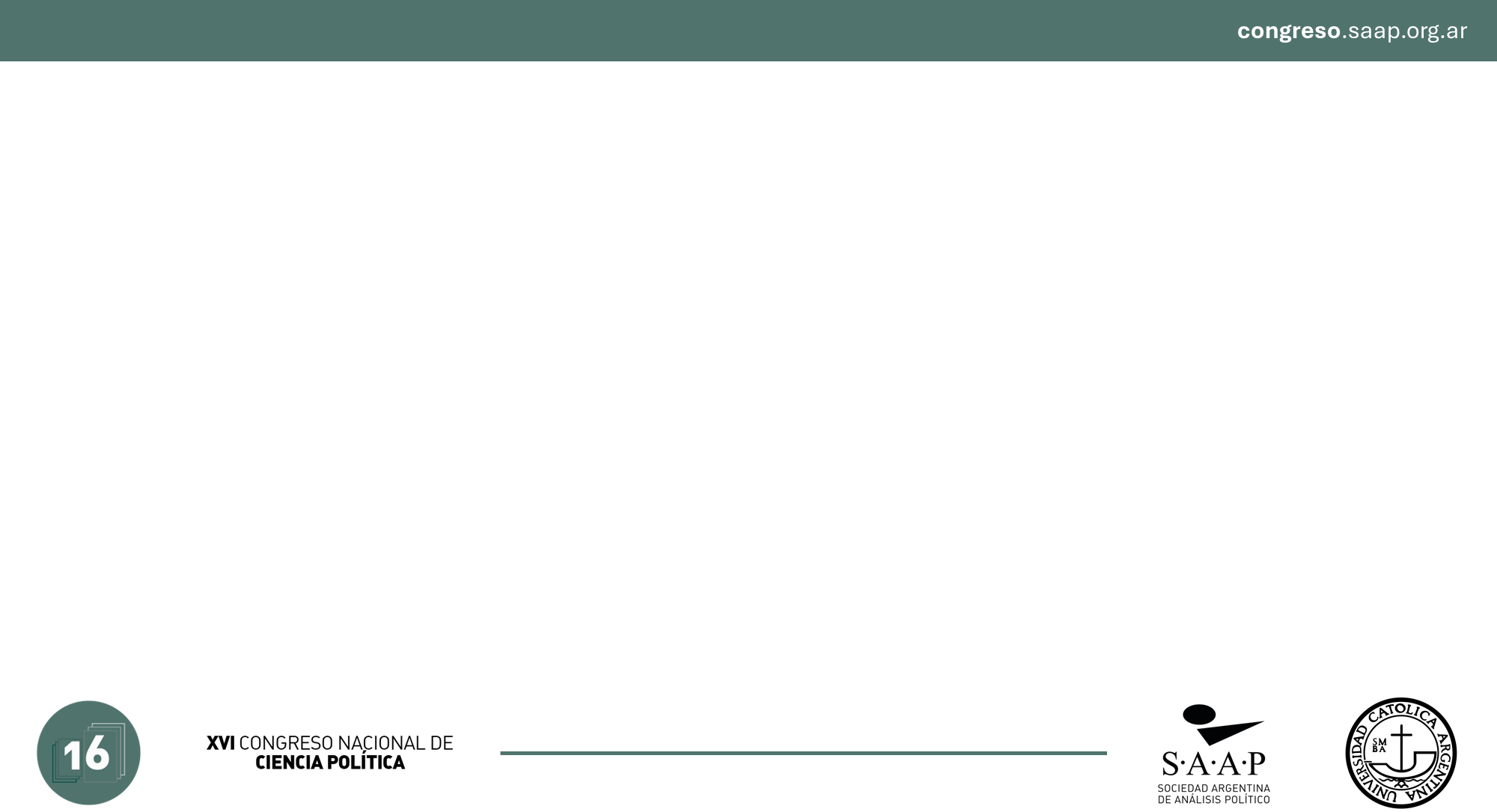 Título – Apartado
Contenido
congreso.saap.org.ar
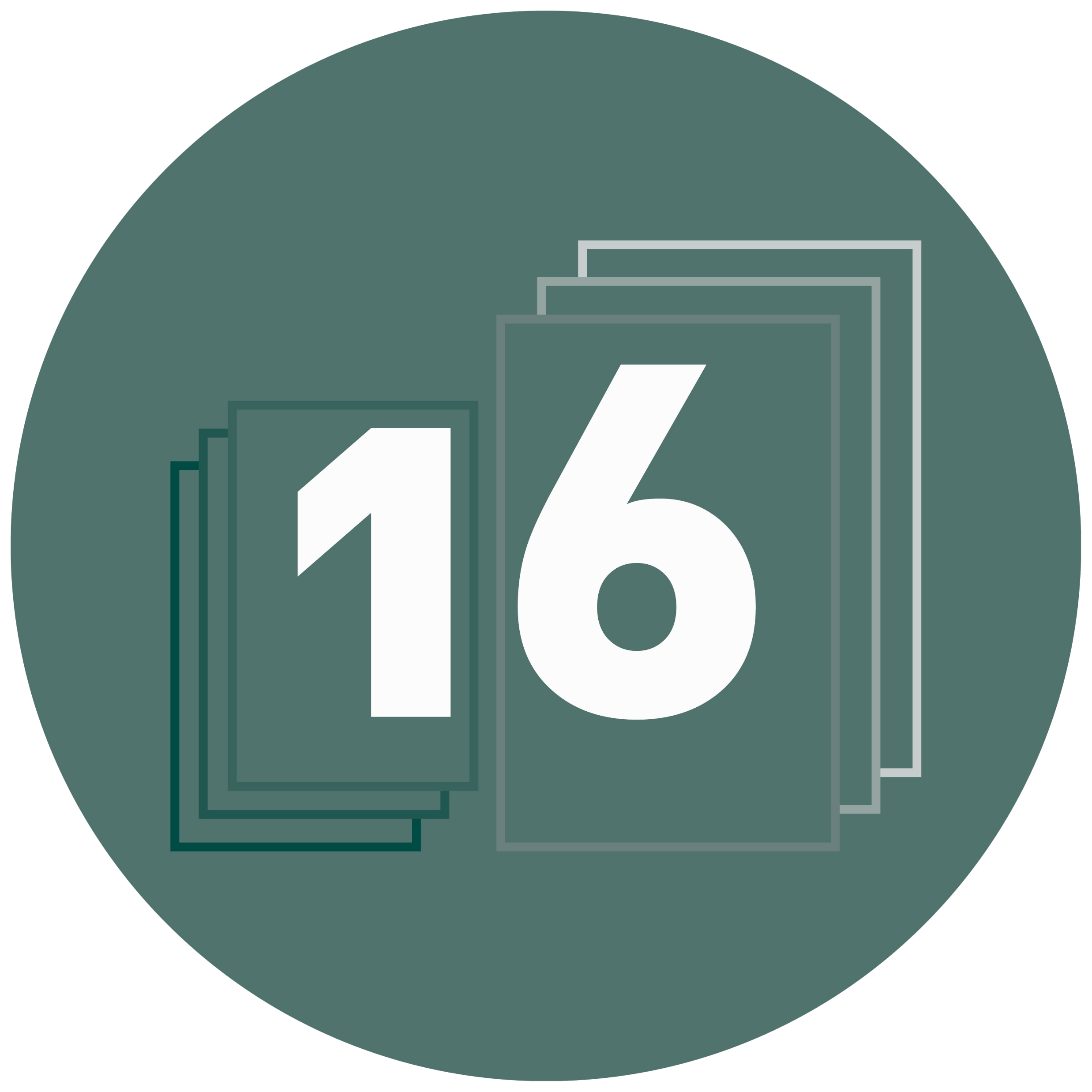 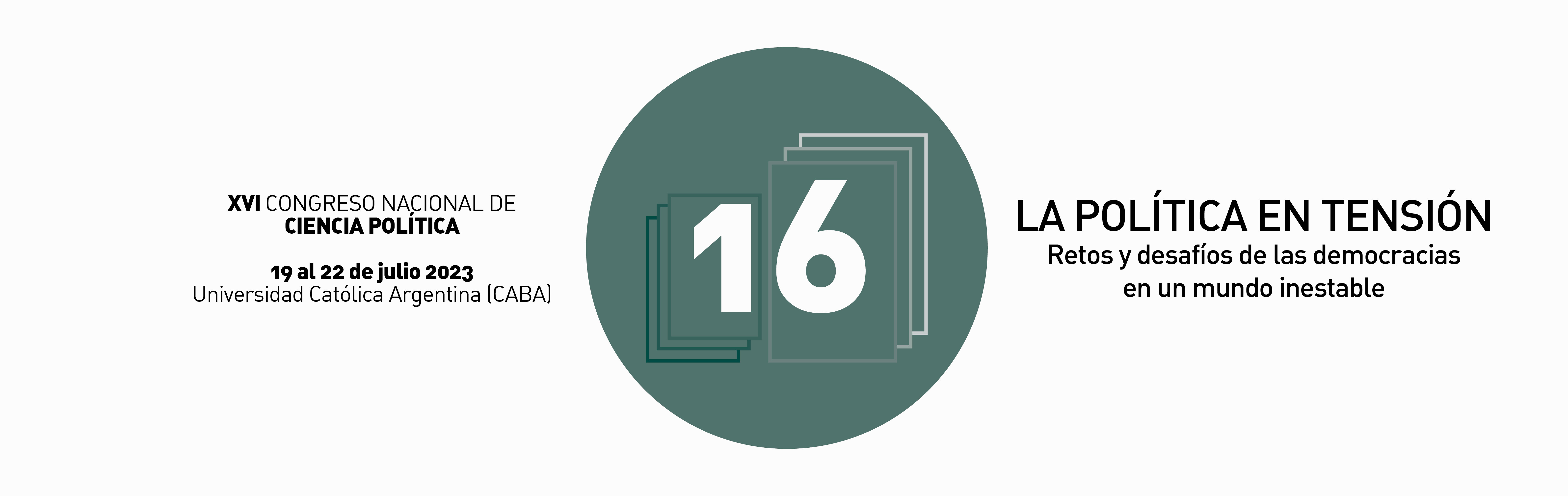 MUCHAS GRACIAS
Nombres y Apellidos – Vías de contacto. (opcional)
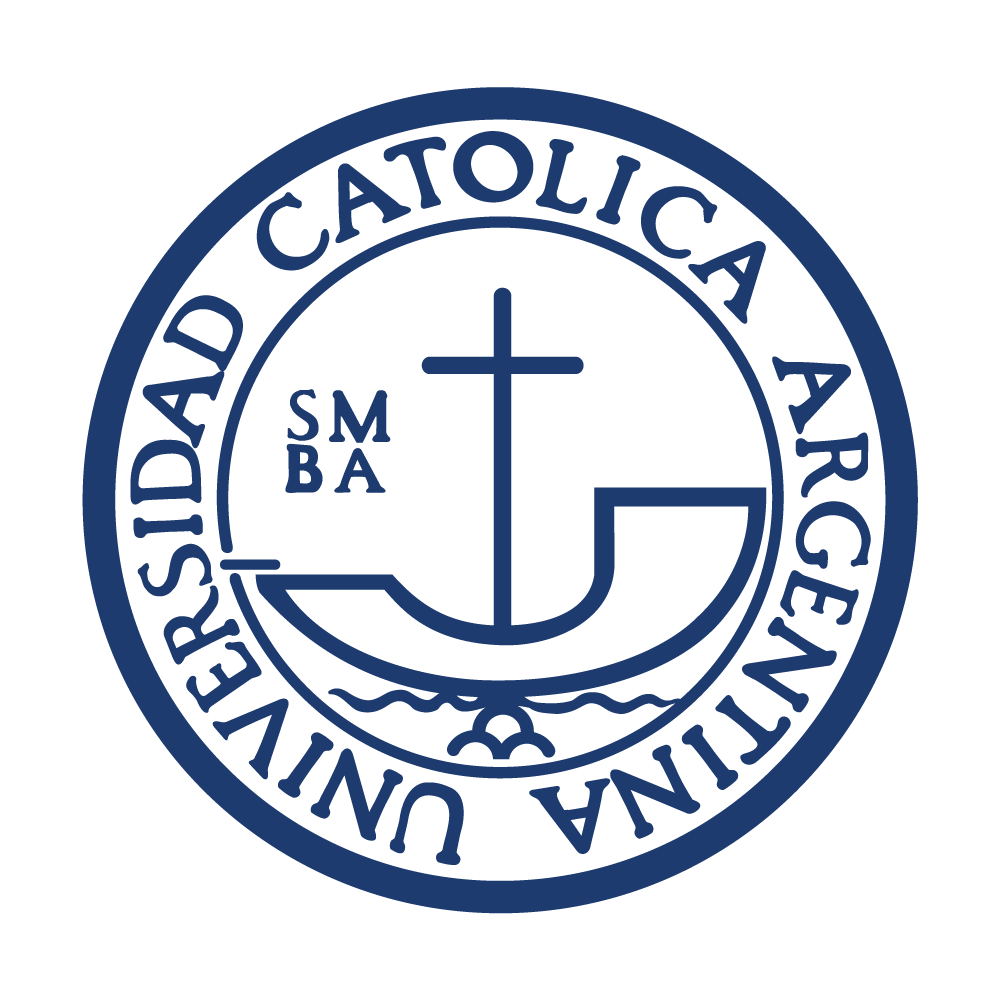 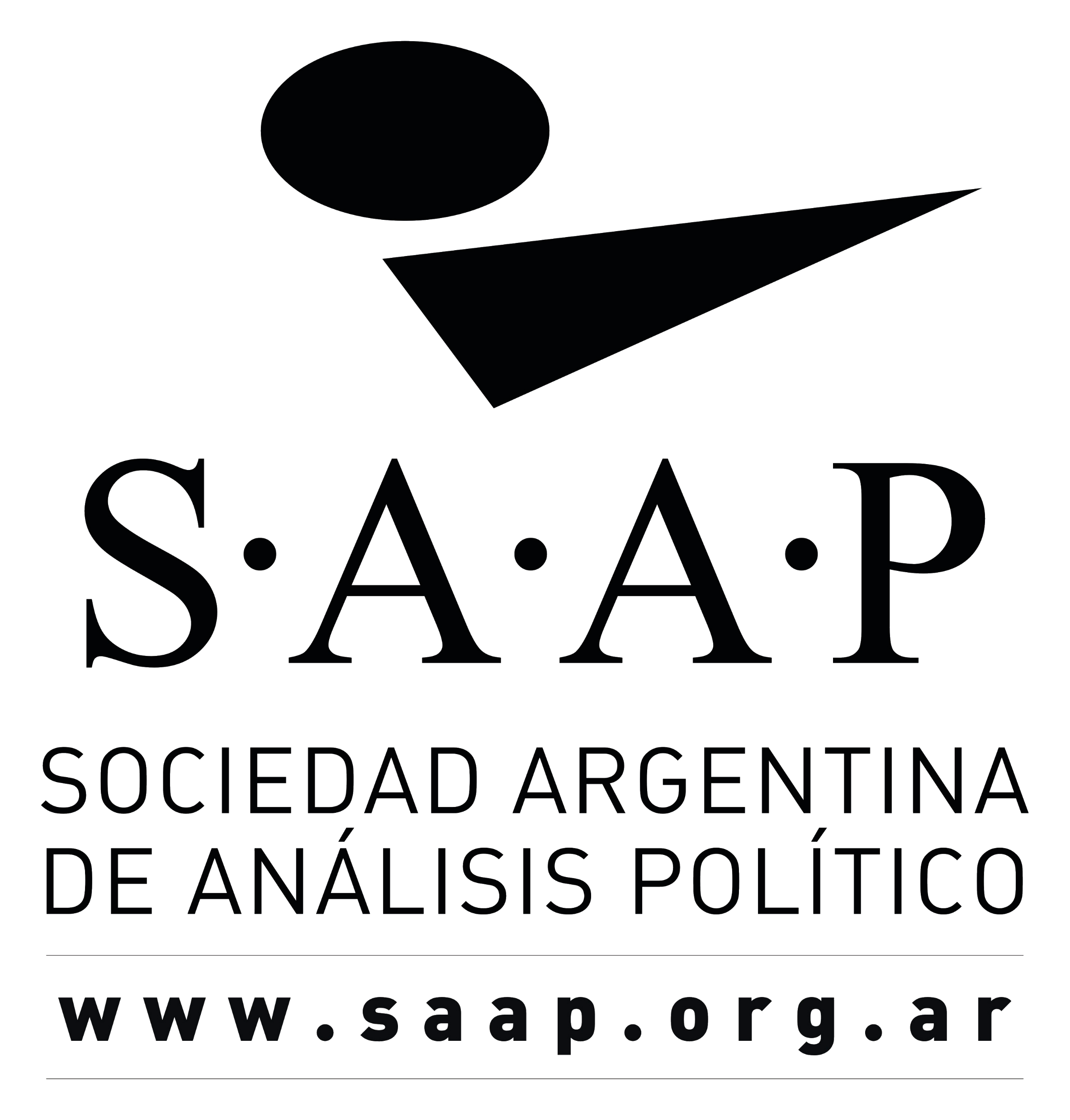